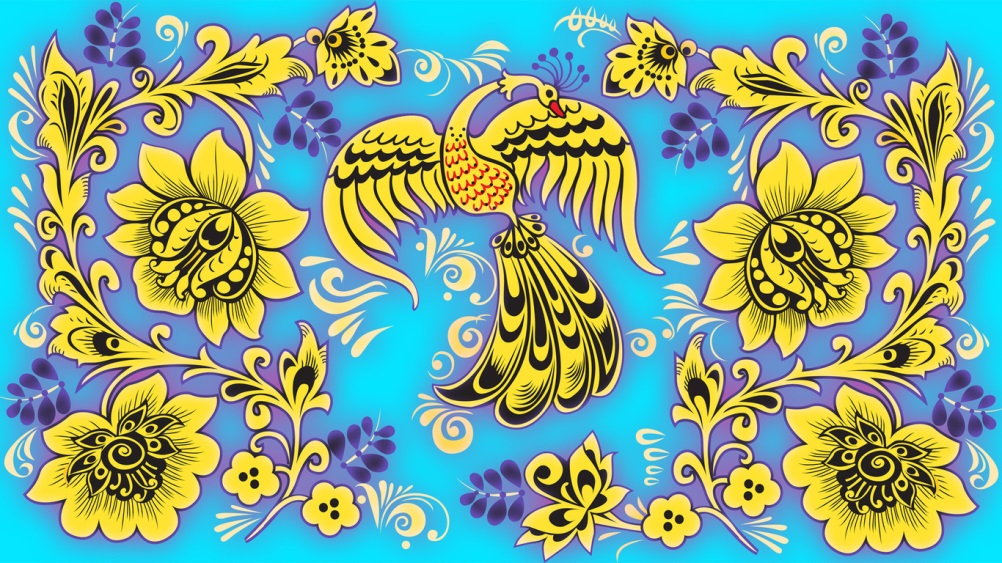 Устное народное творчество в развитии речевой активности детей. Учитель-логопед:С.В. Диженко
Произведения устного народного творчества — это богатство и украшение нашей речи.  Оно существовало уже тогда, когда не была еще изобретена письменность. Сказки, загадки, пословицы и другие произведения фольклора передавались из уст в уста.
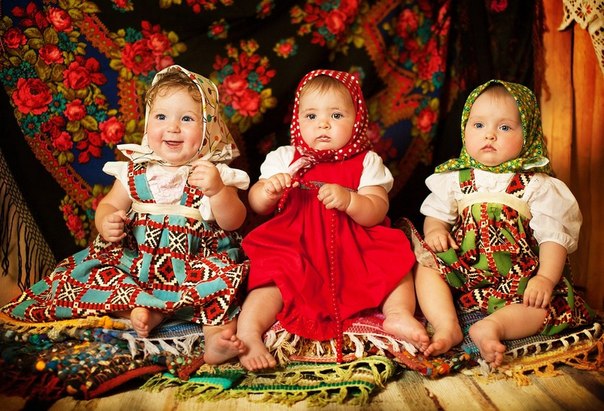 [Speaker Notes: Когда появились книги, произведения устного народного творчества продолжали жить в народе.  Рассказывая друг другу, люди могли немного изменить первоначальный вариант, добавить что-то свое. Поэтому в разных частях нашей страны одни и те же народные песни, пословицы, потешки и считалки исполняются  по-разному.]
Особенностью произведений малых фольклорных жанров является:
простота сюжета
занимательность
краткость 
ритмичность
образность языка
музыкальность 
игровая форма
 

По своему характеру они забавны, жизнерадостны, игривы. Язык в них яркий, образный, легко запоминающийся.
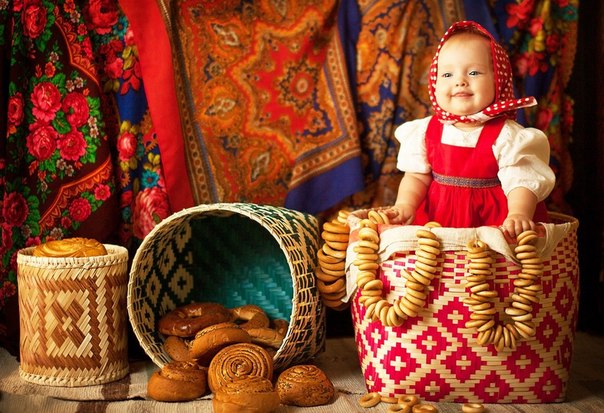 [Speaker Notes: Устное народное творчество таит в себе неисчерпаемые возможности для развития речевых навыков, позволяет с самого раннего детства побуждать к познавательной деятельности и речевой активности. ЧЕМ ЖЕ ОНИ ПРИВЛЕКАЮТ  К СЕБЕ ВНИМАНИЕ? Вслушиваясь в певучесть, образность народного языка, дети не только овладевают речью, но и приобщается к красоте и самобытности слов.]
Произведения фольклора
Гармонично сочетают в себе слово, ритмику, интонацию и действие, точно соответствуют эмоциональным потребностям детей
[Speaker Notes: Существует одна характерная особенность младшего дошкольника -– это необычайная тяга к ритмически организованному складу речи, звучным ритмам и рифмам, выразительной интонации. Сама природа ребенка дошкольного возраста требует стихотворного материала. Дети любят слушать, при этом они тяготеют к ритмам, радостной мелодике. От того малышам нравятся произведения фольклора, поэтическая природа которого, гармонично сочетающая в себе слово, ритмику, интонацию и действие, точно соответствует эмоциональным потребностям детей]
Колыбельные песни
Колыбельные песни в народе зовут байками.                                  Это название произошло от глагола баять, баить — «говорить». Старинное значение этого слова — «шептать, заговаривать».  Нянька или мать садились напротив, звали дрему к малышу:
Сон да дрема,
 Приди к Ване в голова,
 Сон да дрема, 
 Накатись на глаза.
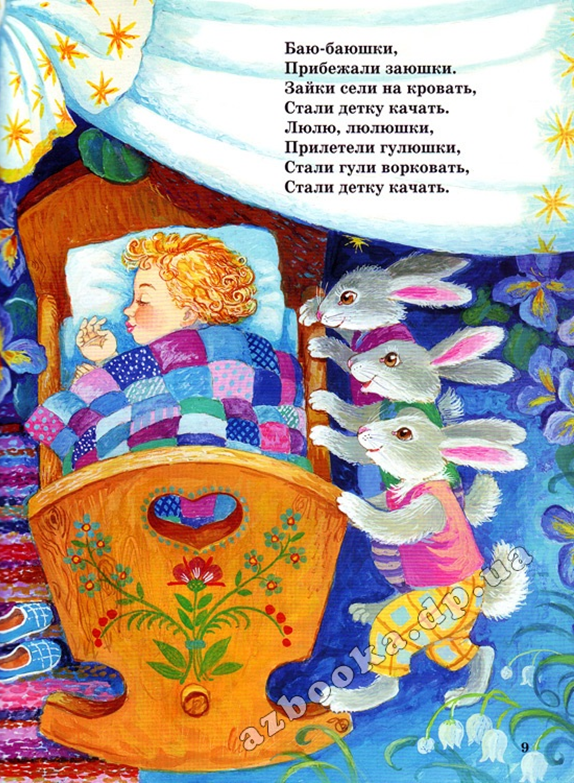 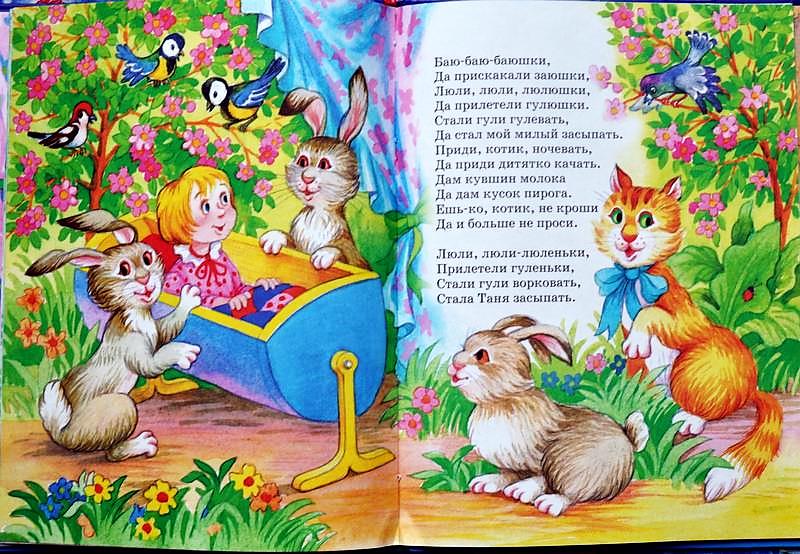 [Speaker Notes: Со временем колыбельные песни утратили обрядный и заговорно-заклинательный характер.]
ПЕСТУШКИ
Пестушки -  это короткие стихотворные приговоры, которыми сопровождают движения младенца в первые месяцы жизни. Они получили свое название от слова пестовать — «нянчить, растить, ходить за кем-либо, воспитывать, носить на руках». Проснувшегося ребенка гладили, когда он потягивается, и приговаривали:
      Потягушки, потягушечкики!
          Поперек толстушечки,
          А в ножки ходушечки,
          А в ручки хватушечки,
          А в роток говорок,
          А в головку разумок.
.
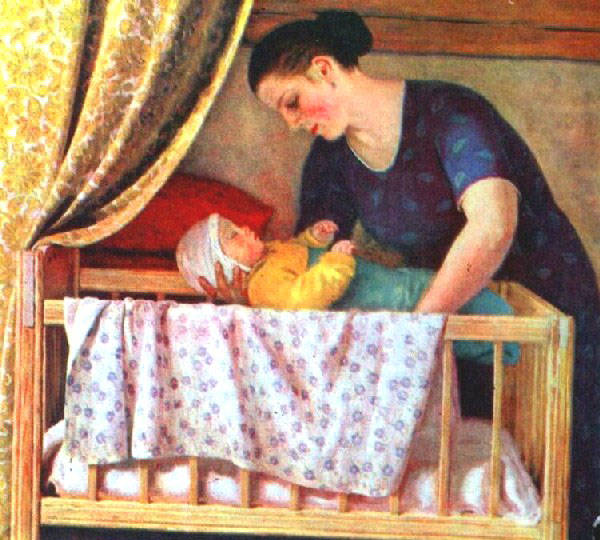 Как и в колыбельных песнях, важное значение в пестушках имеет ритм. Веселая, затейливая песенка с отчетливым скандированием стихотворных строк вызывает у ребенка радостное настроение
[Speaker Notes: На первых порах дети, слушая потешки, издают восклицания, произносят с разнообразными интонациями неразборчивые звукосочетания, что еще не имеет отношения к тексту. Затем малыши начинают подражать крикам животных, пытаются проговаривать рифмующиеся окончания, отдельные целые слова, короткие фразы, в дальнейшем они способны повторить весь текст, состоящий из 3 – 4 строчек.]
потешки
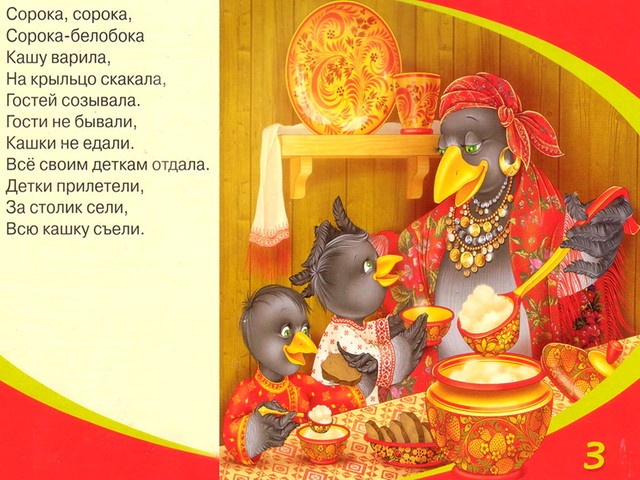 Пестушки незаметно переходят в потешки — песенки, сопровождающие игры ребенка с пальцами, ручками и ножками (известные «Ладушки» и «Сорока»).  
 Потешкой или прибауткой взрослый стимулирует отработку слогов, звукосочетаний, корректирует произносительную сторону развивающейся речи дошкольников.
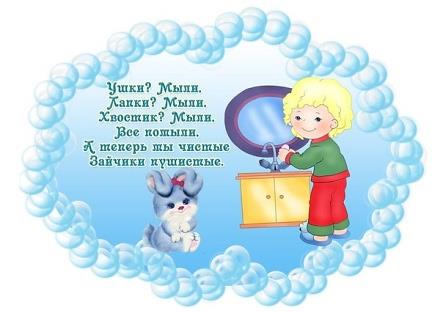 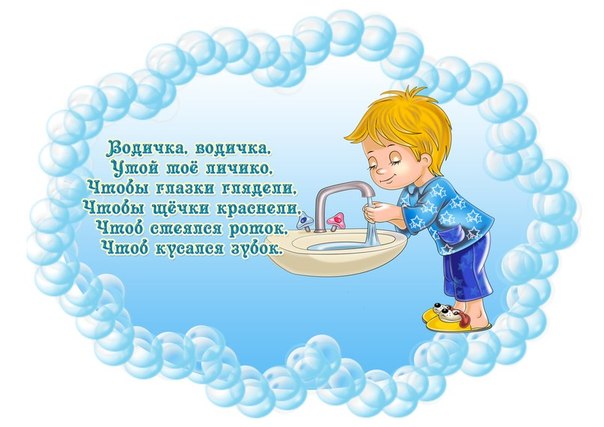 [Speaker Notes: Так, чтобы отработать звукосочетание, например «ди», взрослый подбирает потешки, где этот слог находится под ударением, следовательно, выделяется голосом и хорошо улавливается слухом: «Во – ди – и – чка! Во – ди – и – чка! Умой Тане личико».]
В потешках встречается много ласкательных слов 
        (пальчик, котик, гуленьки, личико)
 Часто они имеют диалогическую форму:                                «Ладушки», «Мальчик пальчик» и др. 
Некоторые построены по типу обращения:                солнышко-вёдрышко, выгляни скорее; 
     водичка, водичка, умой моё личико; 
    По типу сообщения: 
Уж я Танечке пирог испеку,
Уж я миленькой большой 
испеку;   и др.
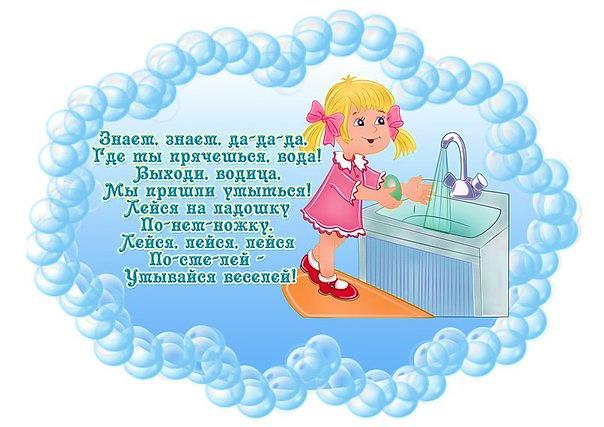 ПРИБАУТКИ
Прибаутка — стихотворение, похожее на короткую сказочку, которое рассказывала нянюшка или мама своему ребенку.
Прибаутки- это веселые истории о с участием людей и животных 
   Тили-бом, тили-бом,
   Загорелся Кошкин дом... 
                                                                     
                                                                      Сова, совушка, сова,                                                                     Большая голова,                                                                     На колу сидела,                                                                  В стороны глядела,                                                                      Головой вертела.
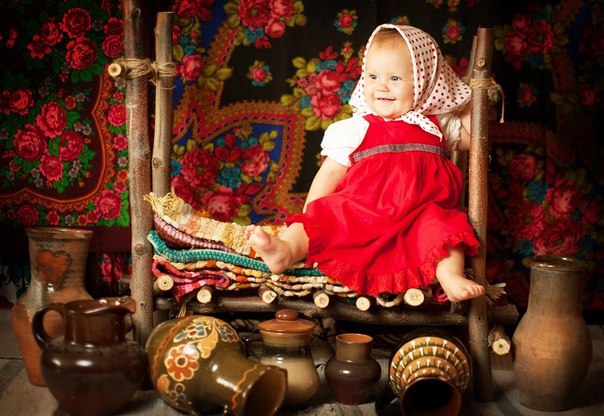 [Speaker Notes: Далее следует группа произведений, которые некогда принадлежали к фольклору взрослых, но, претерпев изменения, перешли к детям. Это заклички, игровые припевы, приговоры.]
ПРИГОВОРКИ,  ПРИПЕВКИ
Приговорка — коротенькое стихотворение, которое произносят в разных случаях, например, обращаясь к живым существам — улитке, божьей коровке, птицам, домашним животным.  
    Улитка, улитка,Высуни рога:Дам тебе пирога.

Божья коровка 
лети на небо
Там твои детки
 кушают конфетки.
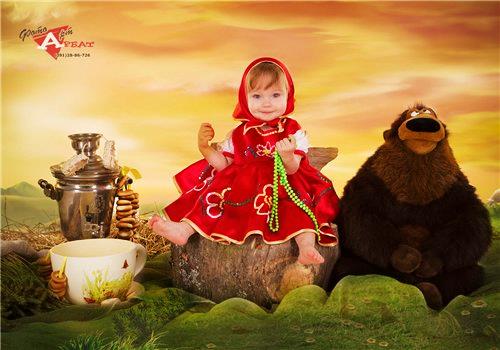 Пословицы и поговорки
Это краткие изречения, заключающие в себе вывод из наблюдений об окружающем, понятные детям. Обращенные к детям, пословица, поговорка могут открыть им некоторые правила поведения, моральные нормы.
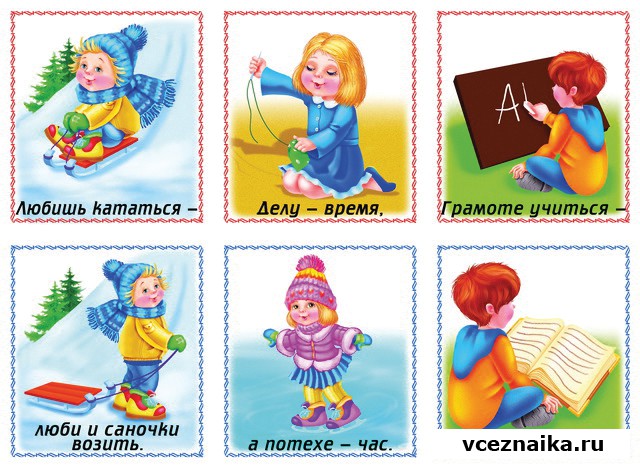 [Speaker Notes: Богатейший материал для воспитания нравственных качеств содержат в себе пословицы и поговорки «Пословица не мимо молвится». Фольклор дает прекрасные образцы речи, подражание которым позволяет ребенку успешно овладевать родным языком]
загадки
Загадка – форма образного словесного творчества. Загадки всегда опираются на большой жизненный опыт, на знание вещей, явлений, их качеств, признаков.
Народные загадки раскрывают особенности родного языка и его образов, приучают к острой и живой мысли.
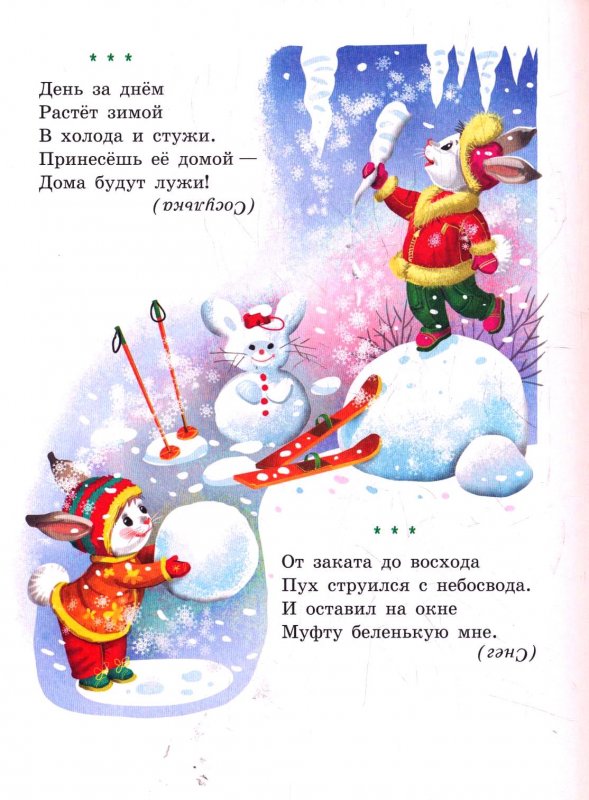 [Speaker Notes: Поэтому детям могут быть предложены для отгадывания только такие загадки, смысл которых близок их опыту и выражен в загадке довольно ясно. В разгадывании развивается смысловая сторона речи за счёт различения предметов по признакам и действиям. Как говорят, загадки испытывают сообразительность человека.]
СКОРОГОВОРКИ
-  гимнастика для языка
    Заучивание и произношение скороговорок является интересным занятием для детей. Потребность детей применять формы языка, хорошо звучащие, поддающиеся быстрому произношению удовлетворяется использованием скороговорок.
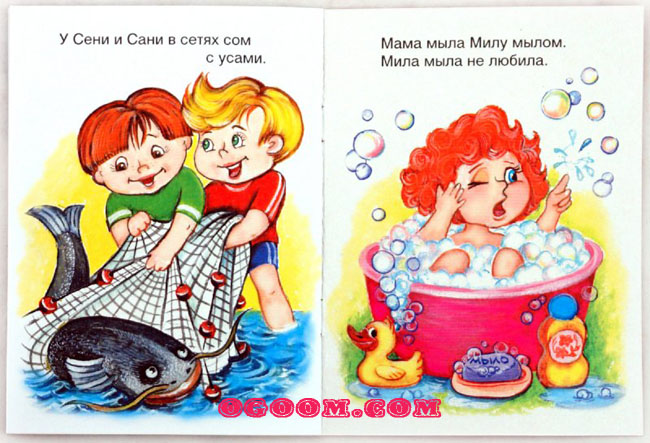 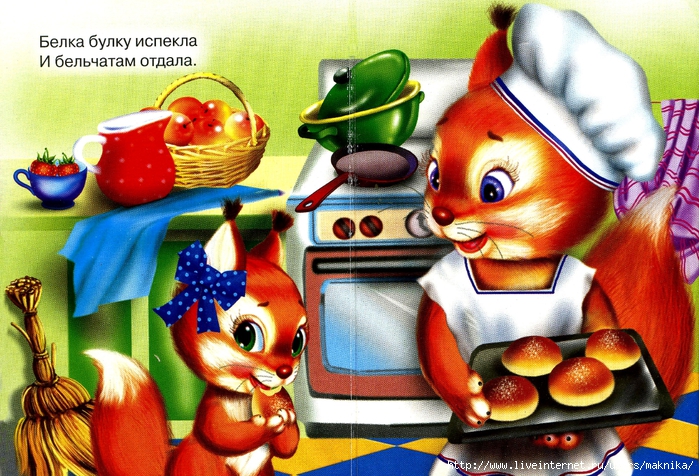 СЧИТАЛКИ
Считалка — рифмованный стишок, состоящий по большей части из придуманных слов и созвучий с подчеркнуто строгим соблюдением ритма. Посредством считалок играющие делят роли и устанавливают очередь для начала игры.
У считалок  две главные особенности. Во-первых, в основе большинства считалок  лежит счет, и, во-вторых, считалки поражают нагромождением бессмысленных слов и созвучий.
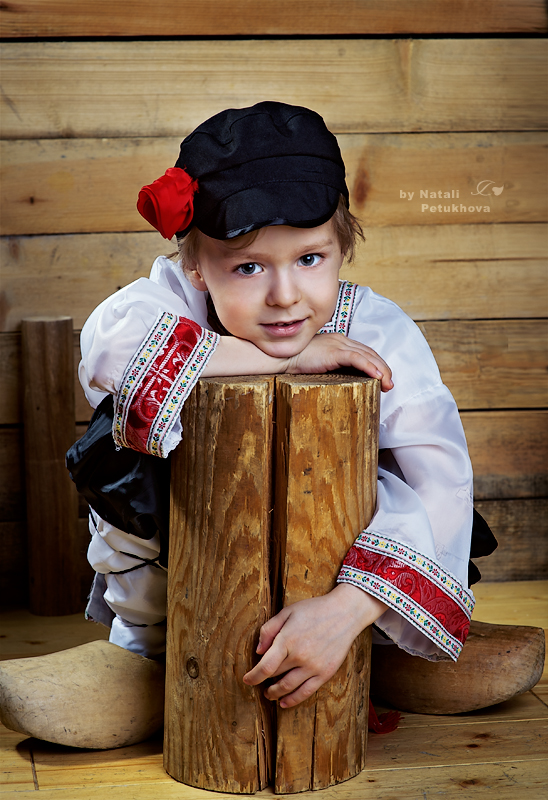 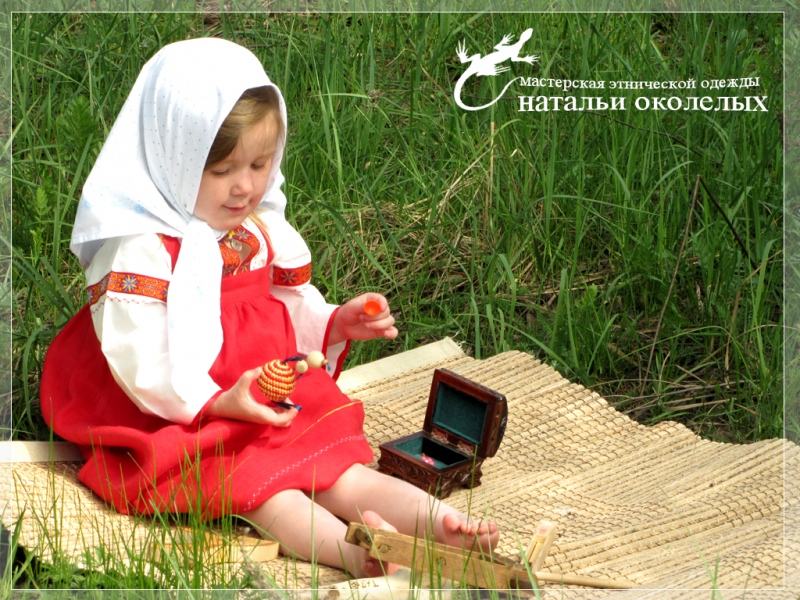 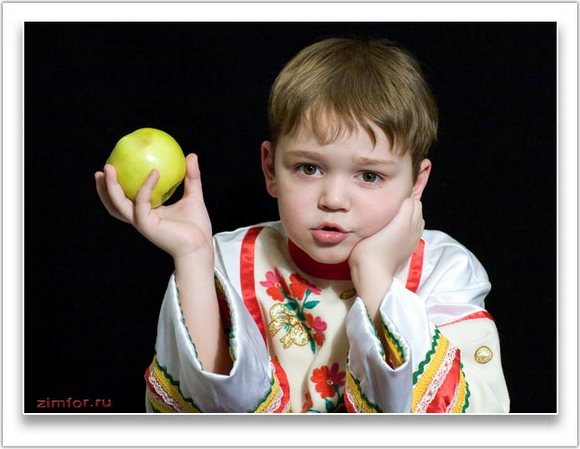 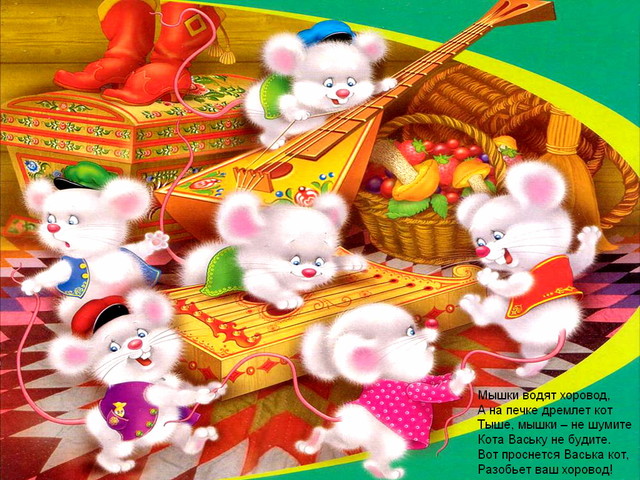 [Speaker Notes: Считалки + чистоговорки]
сказки
Гениальными произведениями народного творчества являются народные сказки. Они издавна составляют элемент народной педагогики. Сказки, загадки, поговорки, пословицы – представляют настоящую сокровищницу народной мудрости.
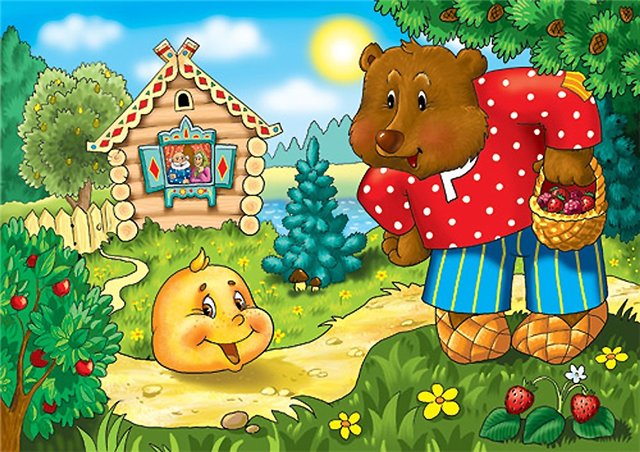 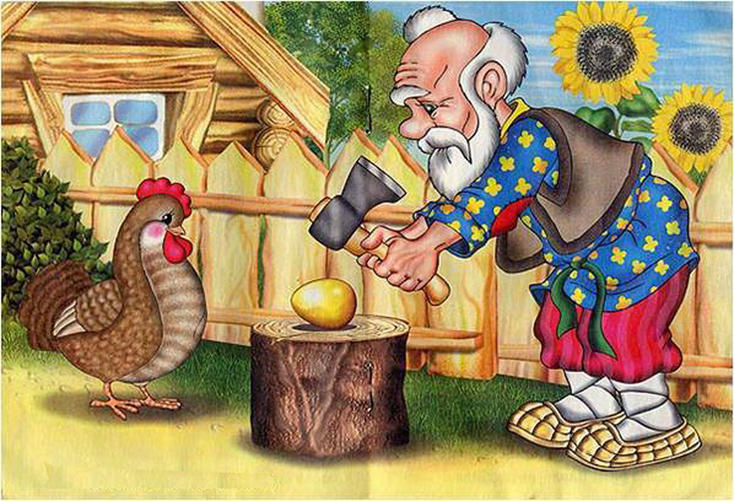 [Speaker Notes: Через сказку взрослый может научить детей замечать художественную форму, выражающую содержание, богатство языка, осваивать его, обогащать речь образными выражениями, оборотами;]
Использование полюбившихся произведений народного творчества в играх значительно обогащает словарь детей, делает их речь эмоционально выразительной.
 Разговор персонажей хорошо знакомого произведения дети вполне самостоятельно переносят на действия с другими игрушками, куклами, матрешками и т.д.
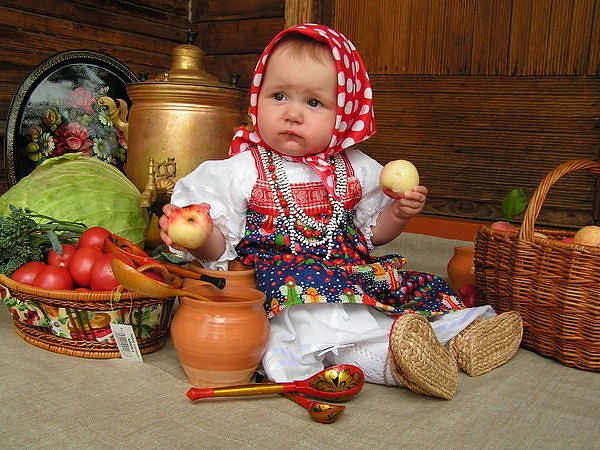 При этом  они   закрепляют навыки интонационной выразительности, умение передавать особенности действий различных персонажей
ПЛАНИРОВАНИЕ
Использование произведений народного творчества в работе по развитию речи должно быть систематизировано с целью формирования у детей первоначальных навыков художественно-речевой деятельности, интереса и любви к фольклору.
СЛЕДОВАТЕЛЬНО, КОМПЛЕКСНОЕ ПЛАНИРОВАНИЕ ПРЕДПОЛАГАЕТ ВКЛЮЧЕНИЕ ЭЛЕМЕНТОВ  УСТНОГО НАРОДНОГО ТВОРЧЕСТВА ВО ВСЕ ВИДЫ ДЕЯТЕЛЬНОСТИ.
[Speaker Notes: Использовать
1. в период адаптации 
2. в режимных моментах (умывание, приём пищи, подготовка ко сну, пробуждение, гимнастика)
3. На занятиях по развитию речи, продуктивной деятельности.
4. Как пальчиковую гимнастику
5. В качестве физминутки, динамической паузы
6. Включать в перспективное планирование по лексическим темам.]
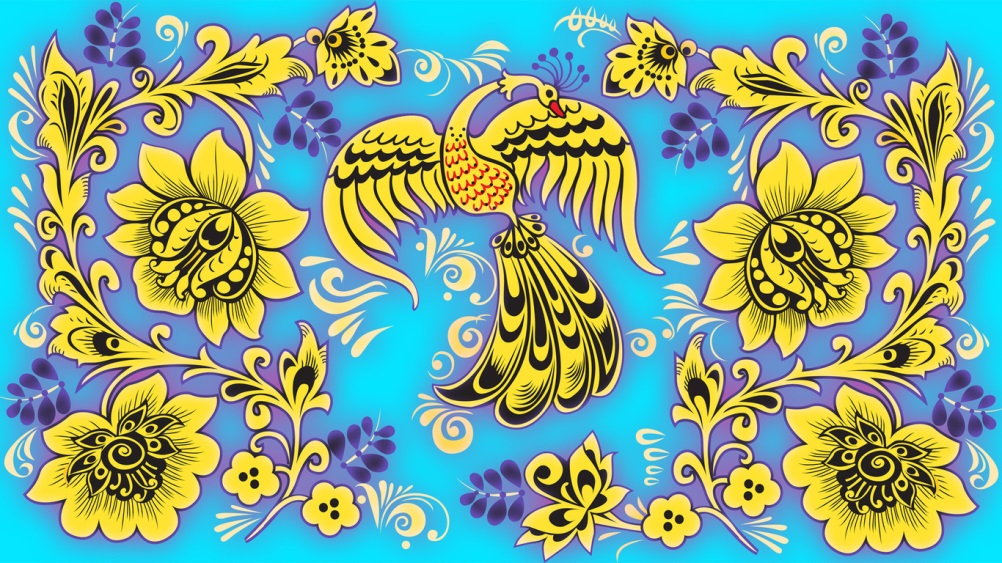 ВЫВОД
Устное народное творчество  дает прекрасные образцы речи, подражание которым позволяет ребенку успешно овладевать родным языком.
Положительное влияние малых фольклорных текстов сказывается на развитии собственной речи ребенка: обогащая его словарь, формируя чувство ритма, элементарное умение интонировать голосом (повышать, понижать, протяжно и отрывисто произносить звуки), активизируюя звуковое воздействие с помощью повторяющихся фонем,  звукосочетаний и звукоподражаний.